Conducting A Marketing Survey
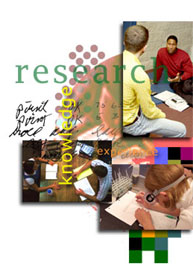 Chapter 9.1
Sec 29.2 – The Marketing Survey
What you’ll learn
How to conduct a survey
The ways that technology is used in marketing research
Constructing the Questions
Questionnaires should provide data with validity and reliability.
Validity exists when the questions asked measure what was intended to be measured.
Reliability exists when a research technique produces nearly identical results in repeated trials.
Constructing the Questions
Open-ended Questions
Can’t be answered with Yes or No
Generate a wide variety of responses
Generates lots of good information but difficult to categorize and tabulate.
Constructing the Questions
Forced-choice Questions
Respondents choose answers from possibilities given on a questionnaire.
Simplest questions to write
Easiest to tabulate
Types of Forced Choice Questions
Yes/No Questions
Used only when asking for a response on one issue.
Most often used as a filter question.
Was our facility clean?		Yes	No
Was your server courteous?		Yes	No
Types of Forced Choice Questions
Multiple Choice Questions – be careful to include all possible options so you don’t frustrate the person taking the survey.
What is your primary intended use of this product? (check only one)
Backpacking/Mountaineering
Camping/Hiking
Hunting
Fishing
Other ________________________________
Types of Forced Choice Questions
Rating Scale Questions
Please rate the following:
Reservations	Excellent    Good    Average    Fair    Poor
Check-In	Excellent    Good    Average    Fair    Poor
Parking	Excellent    Good    Average    Fair    Poor
Types of Forced Choice Questions
Level of Agreement Questions
“I am extremely health conscious”
	SA	A	N	D	SD
“I do not like vegetables.?
	SA	A	N	D	SD
The cafeteria should serve heart-healthy foods.”
	SA	A	N	D	SD
Guidelines
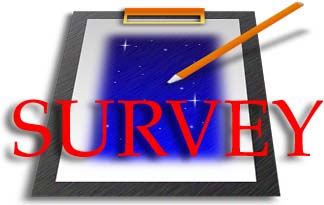 Write clearly and briefly
Give clear directions
Avoid bias
Format should be appealing
Have a deadline for completion
Administering the Questionnaire
Should have a deadline for completion
Mailed questionnaire have lowest response rate
In-Person Surveys have the best response rate
Incentives – used to encourage people to participate
Be polite– Say Please and Thank You